Καρκίνος Προστάτη
Κιττυ Παυλάκη
Ανατομικές Σχέσεις
ΠΜ
ΠΜ
ΜΖ
ΜΖ
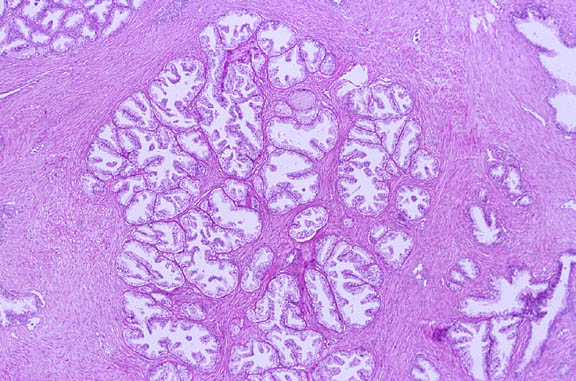 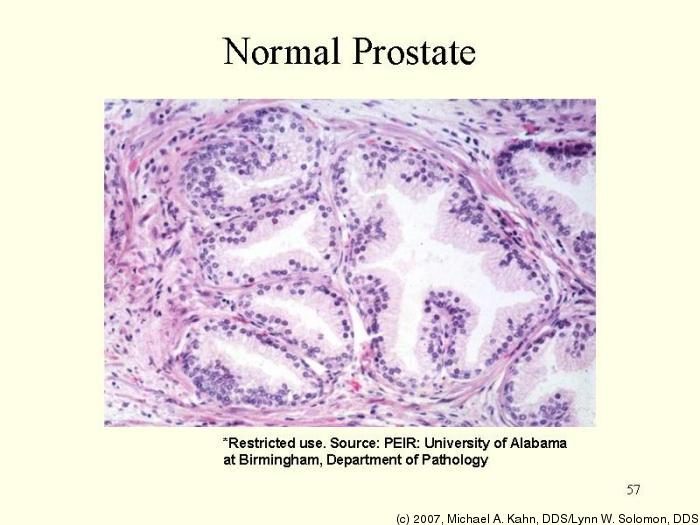 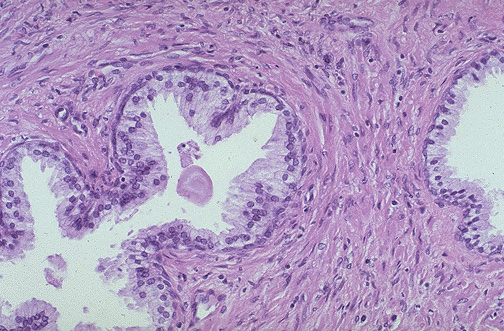 Βασικός κυτταρικός στοίχος: Ker 903, p63
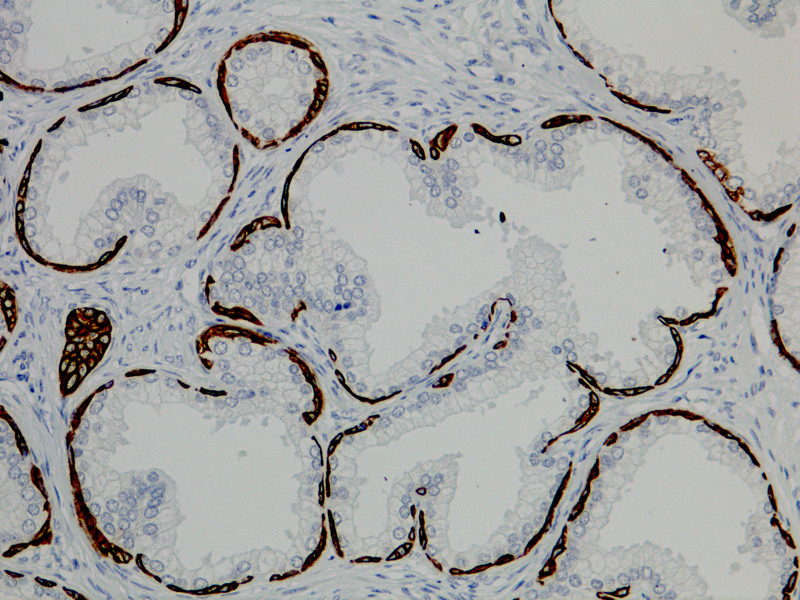 Στοίχος εκκριτικών κυττάρων: PSA
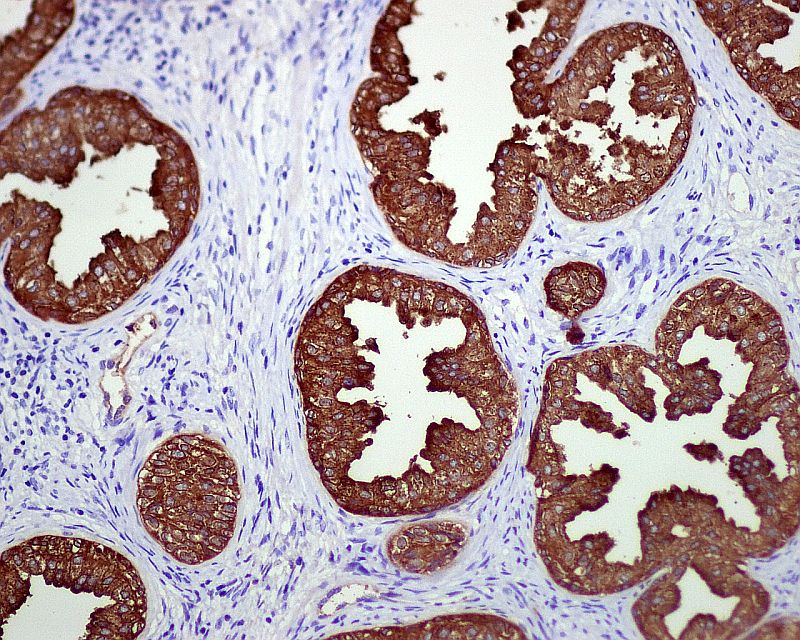 Κακόηθες προστατικό επιθήλιο: P504S
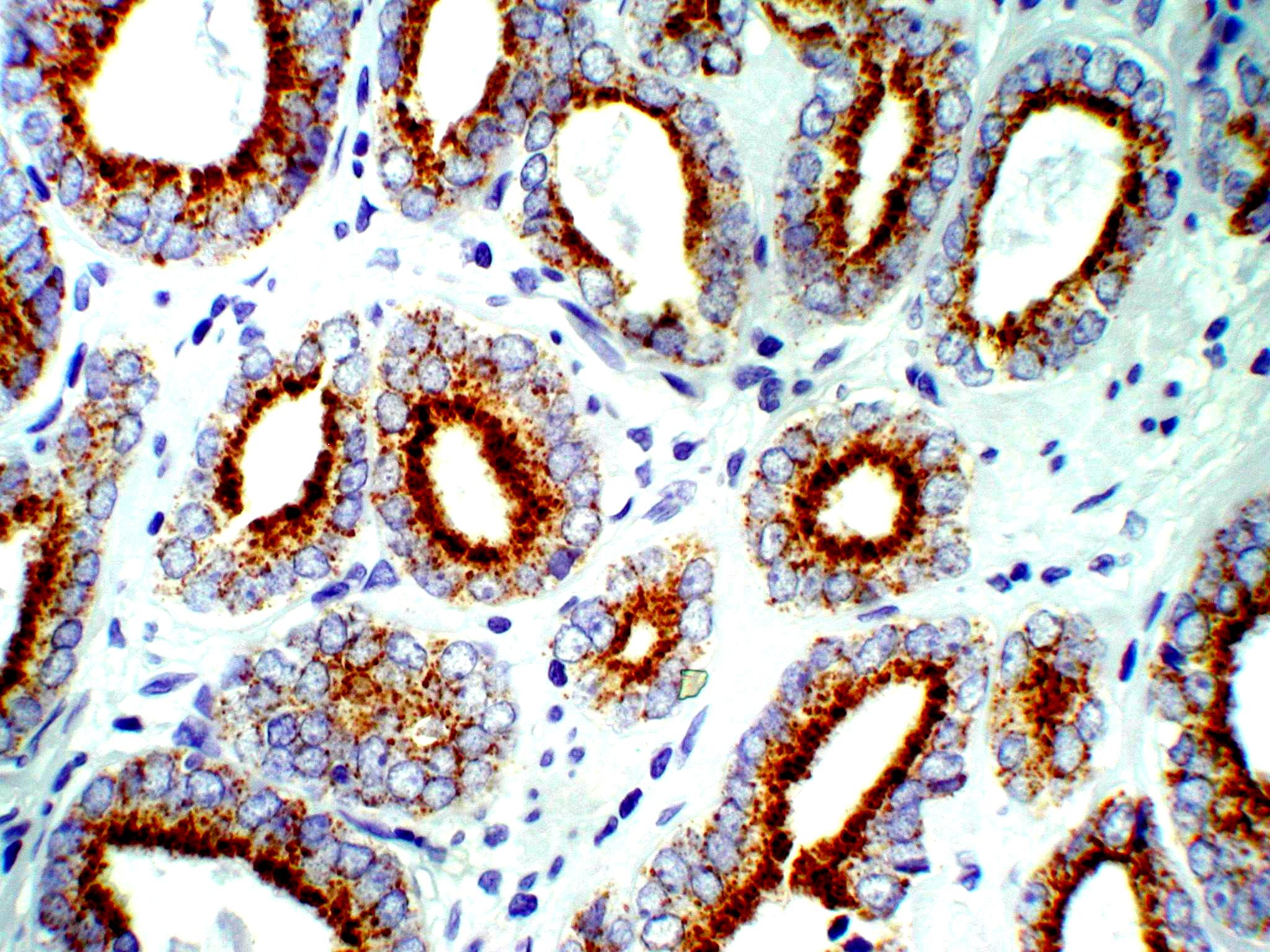 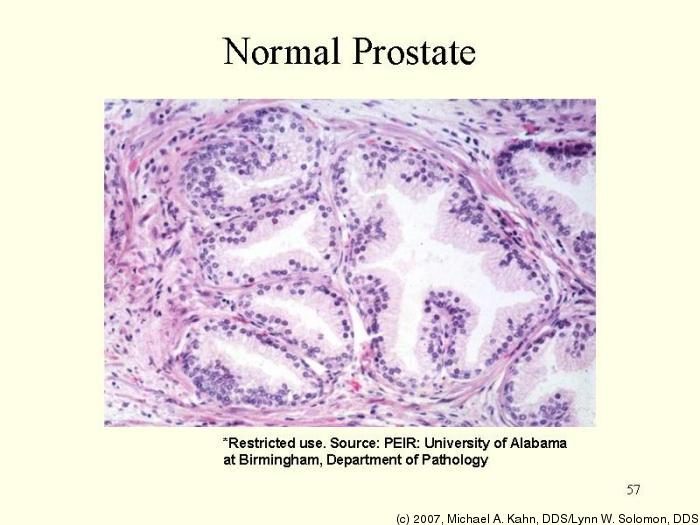 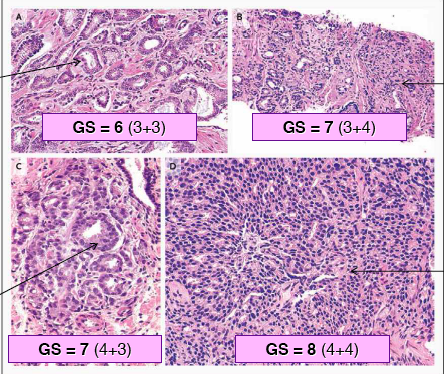 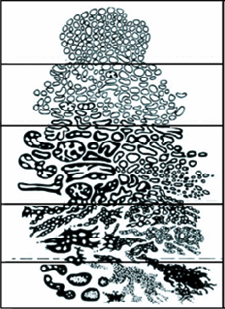 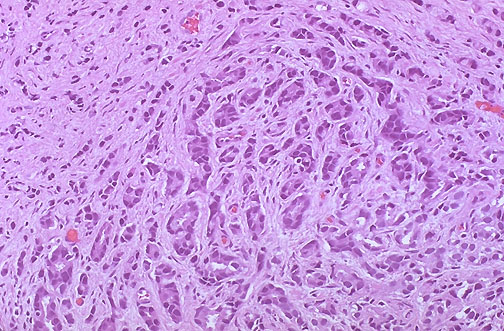 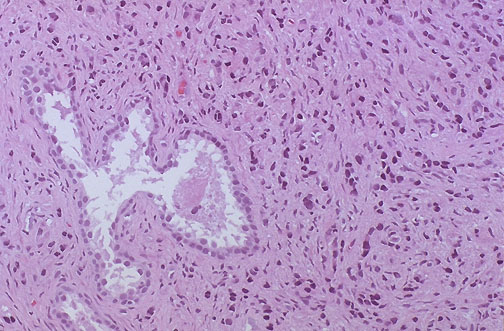 Μορφολογικά κριτήρια προστατικού καρκινώματος
Πυρηνικά
Αυξημένο μέγεθος
Υπερχρωμασία
Προέχον πυρήνιο
Μιτώσεις

Κυτταροπλασματικά
Αμφιφιλία
Ευθέα αυλικά όρια

Ενδοαυλικά
Ηωσινοφιλικό πυκνό έκκριμα
Βασεοφιλική βλεννώδης έκκριση
Κρυσταλλοειδή
Εγείρουν έντονη υπόνοια προστατικού καρκίνου
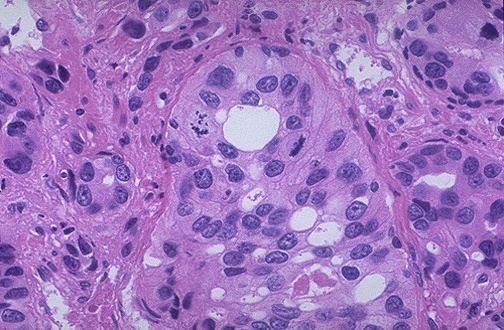 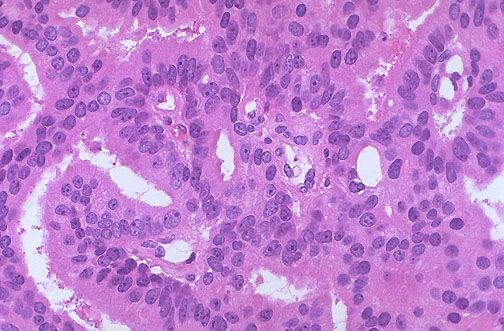 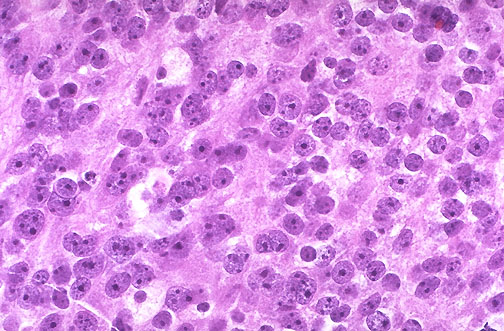 Αρχιτεκτονικά κριτήρια

Η παρουσία φυσιολογικών προστατικών αδενίων ανάμεσα στα «ύποπτα» αδένια

2. Η αναγνώριση «ύποπτων» αδενίων που τέκμουν το στρώμα
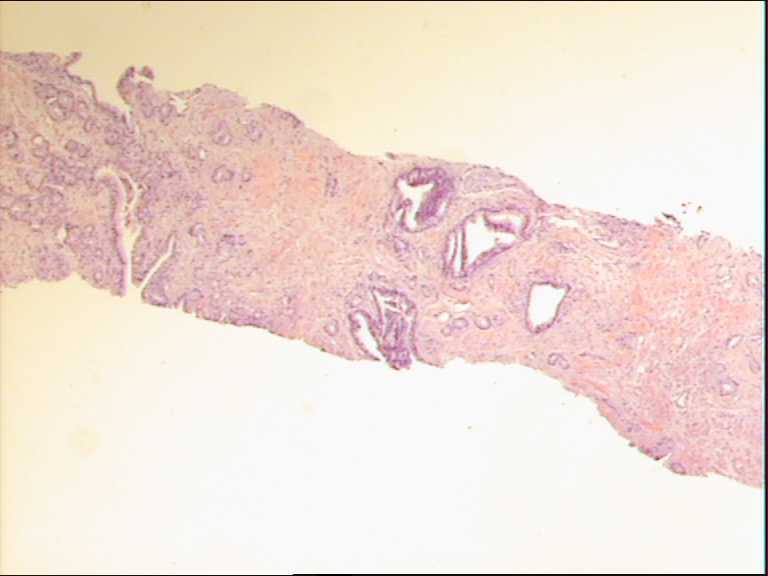 Μορφολογικά στοιχεία διαγνωστικά καρκινώματος
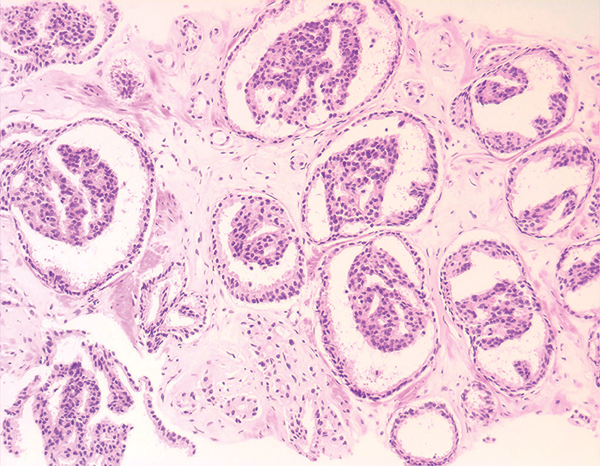 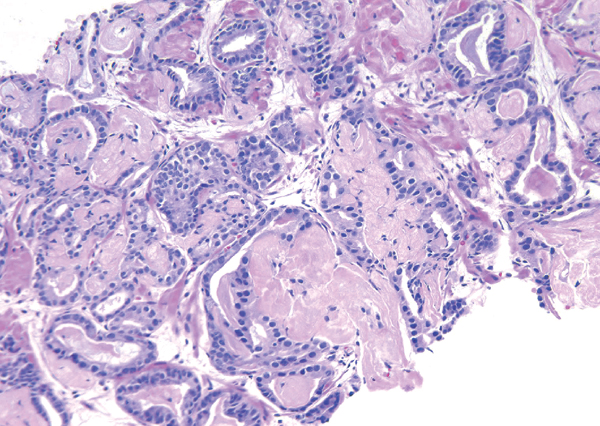 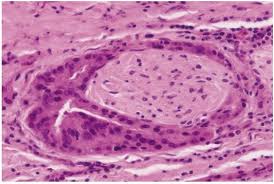 Δομές που «μιμούνται» σπειράματα (glomeruloids)
Μικροόζοι κολλαγόνου
Περινευρική διήθηση
Η συμβολή της ανοσοϊστοχημείας
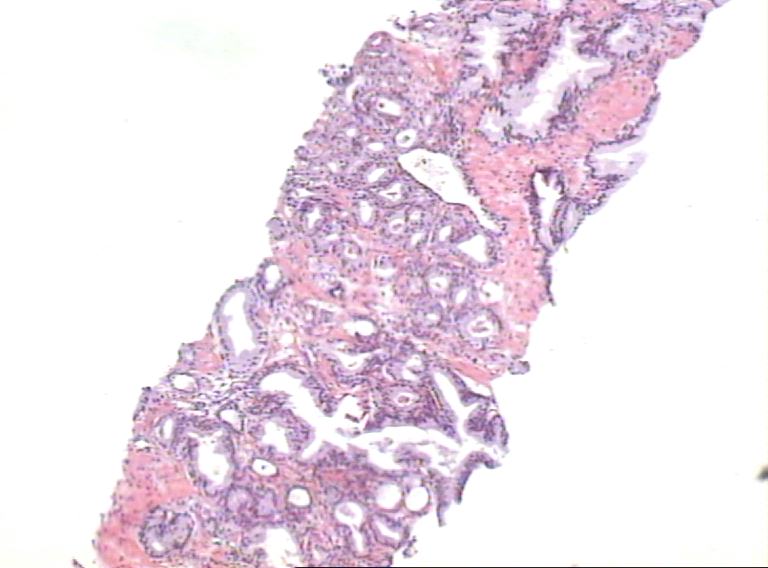 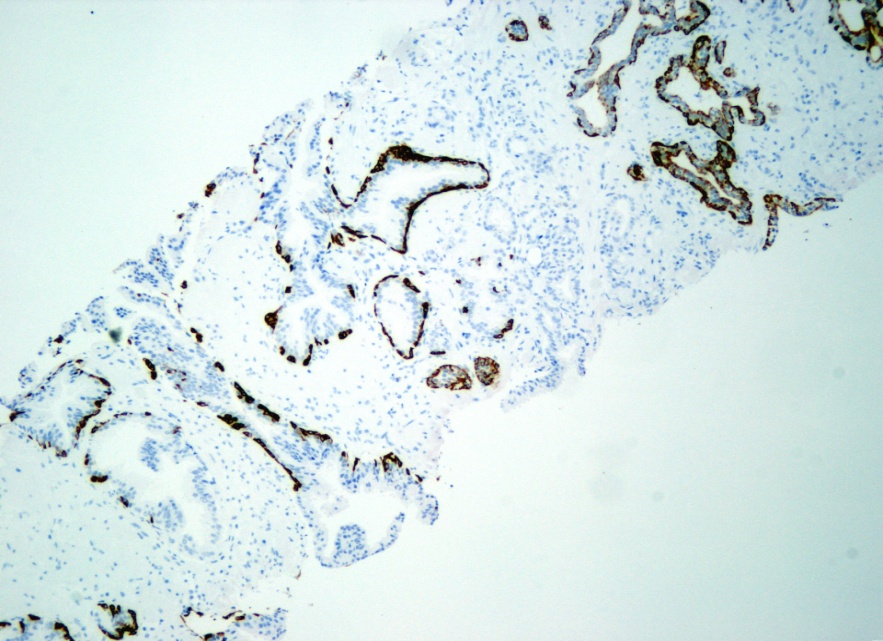 34βE12
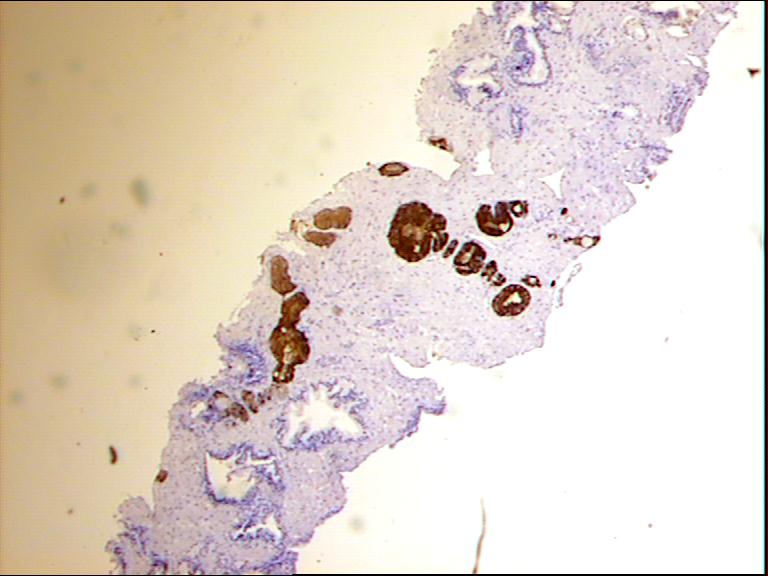 Προστατικός καρκίνος
PSA  (+)
34βΕ12  (-)
P63  (-)
P504S  (+)
P504S
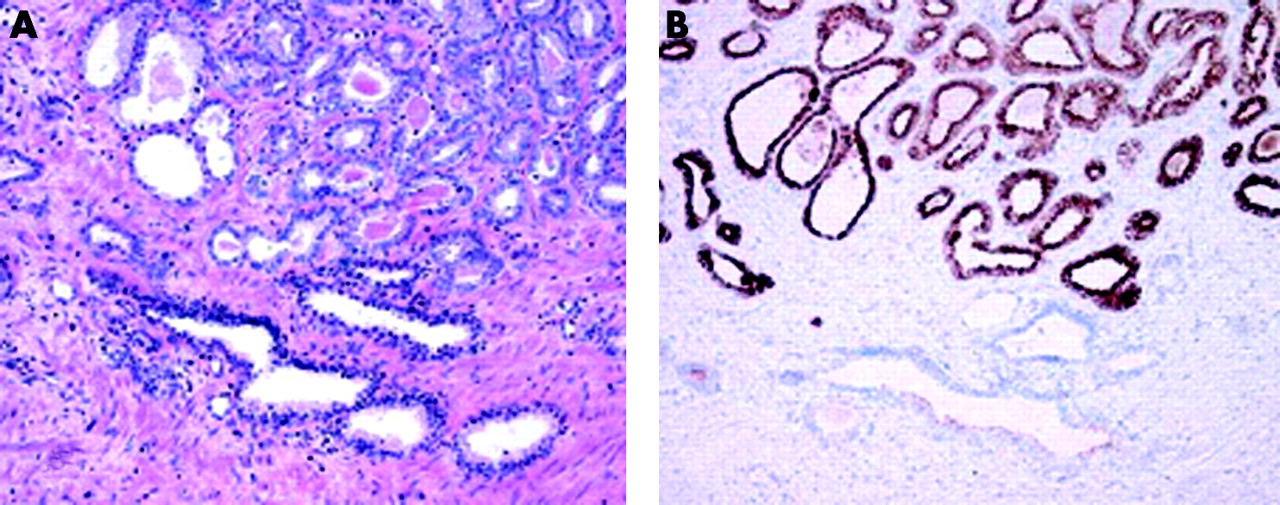 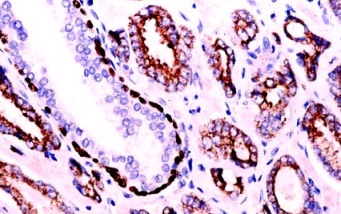 Η διάγνωση προστατικού καρκίνου γίνεται σε υλικό προστατικής βιοψίας
Να επεξεργαζόμαστε άψογα το υλικό
Τρείς χρήσιμες συμβουλές:
Ποτέ μόνο 1 ή πάνω από 4 τομές σε ένα πλακάκι
Τουλάχιστον 3 κατά βάθος τομές με λήψη ενδιάμεσων αχρωμάτιστων τομών
Η αιματοξυλίνη-ηωσίνη να βάφει αχνό ή διαυγές το κυτταρόπλασμα των φυσιολογικών αδενίων
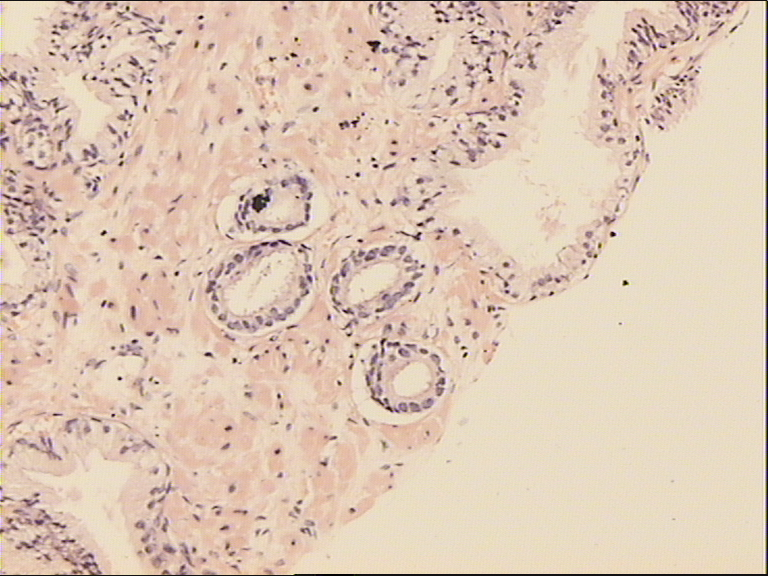 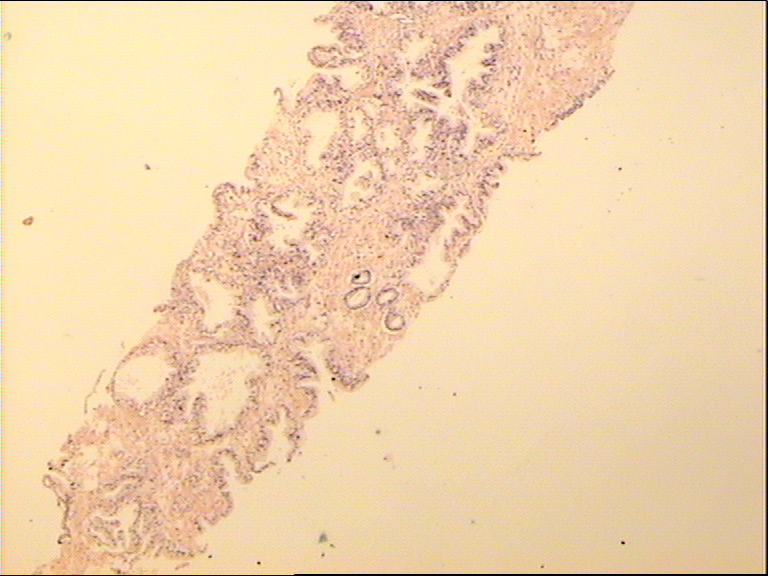 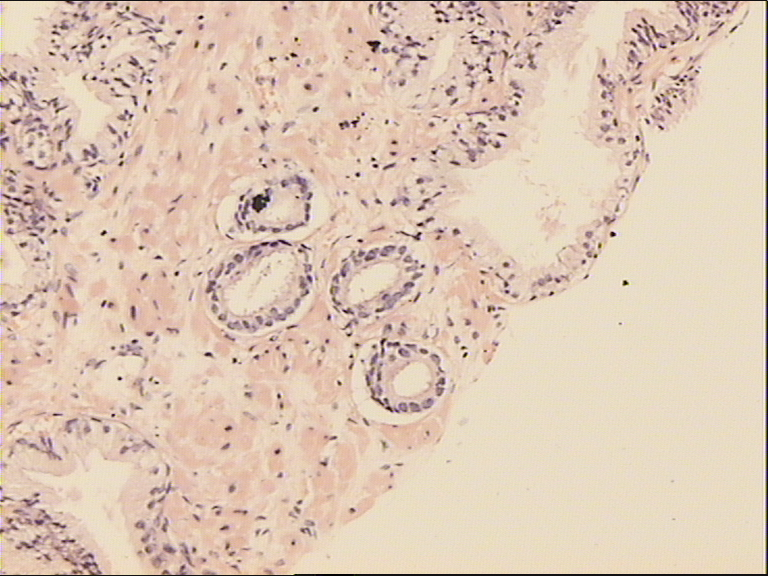 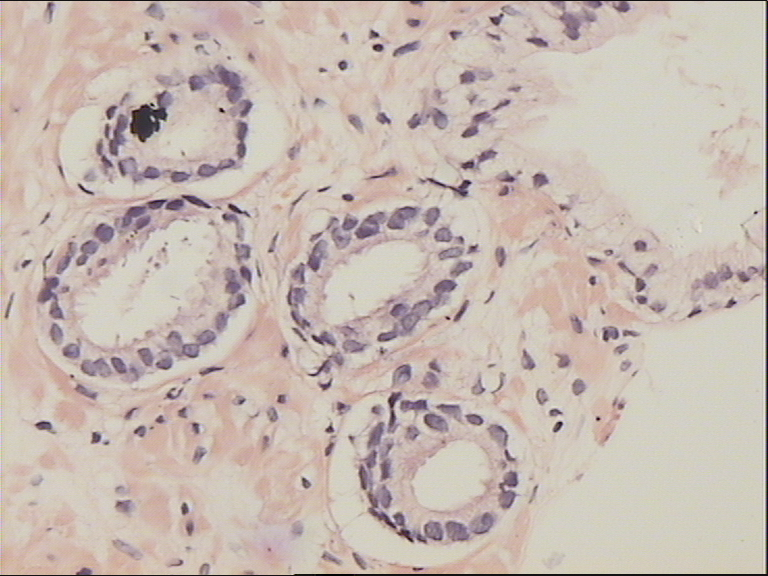 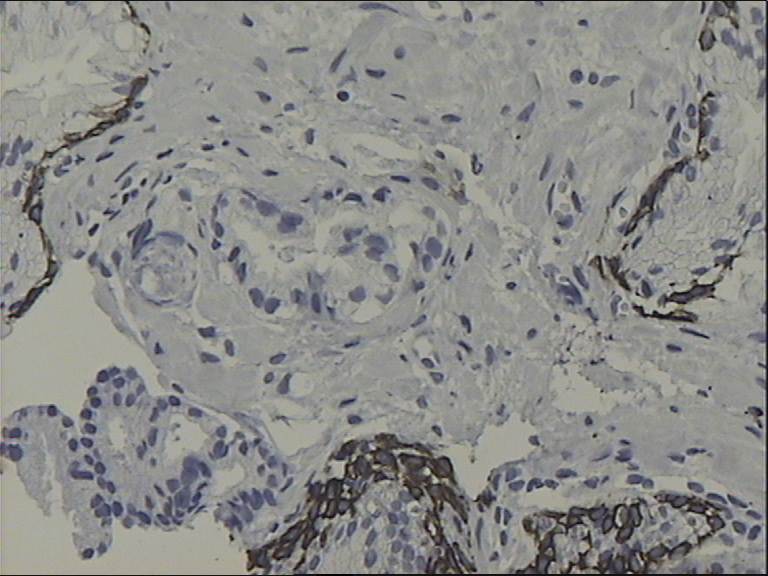 Ker903
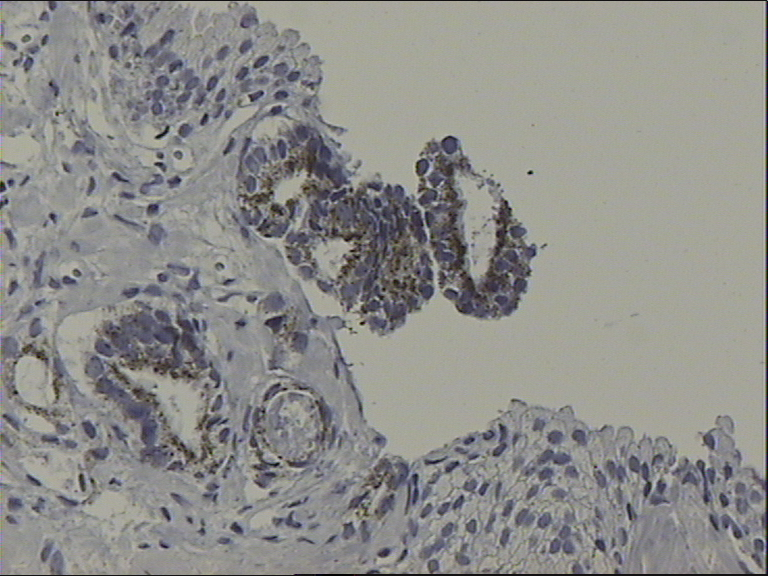 P504S
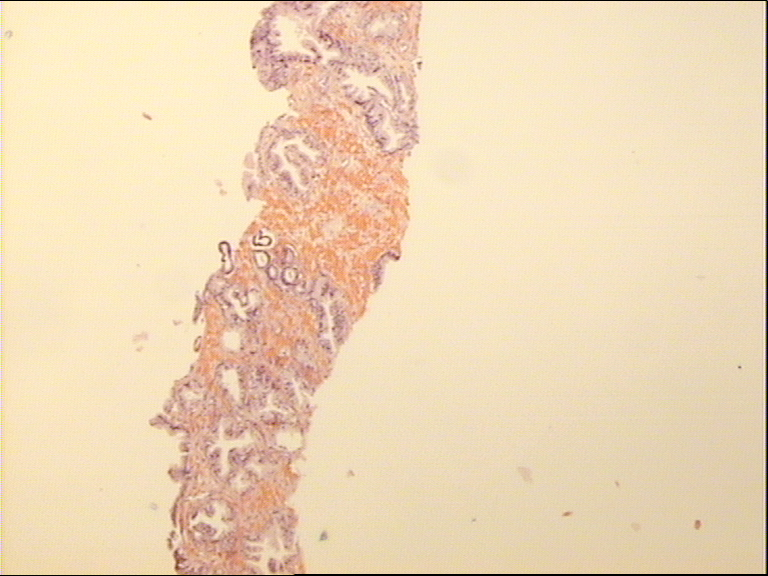 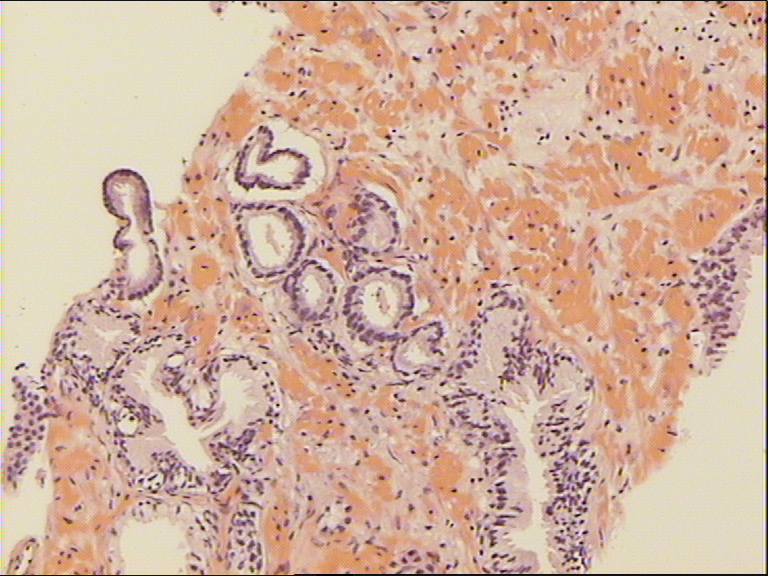 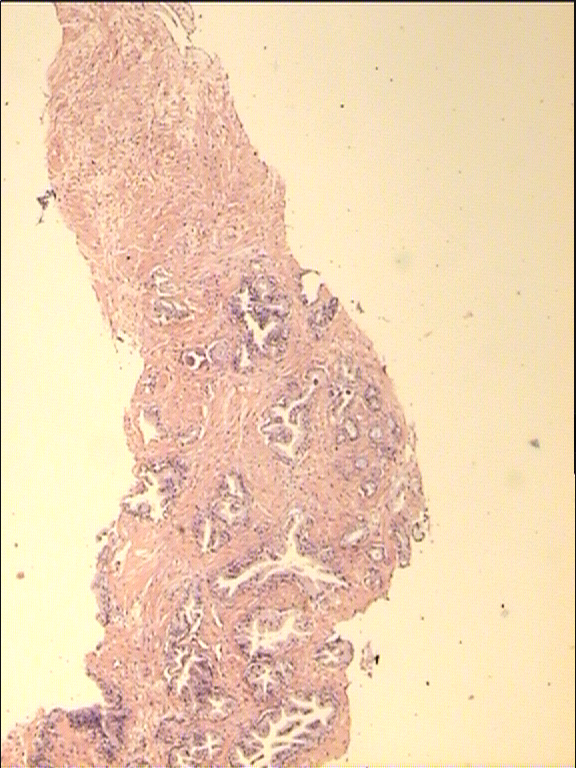 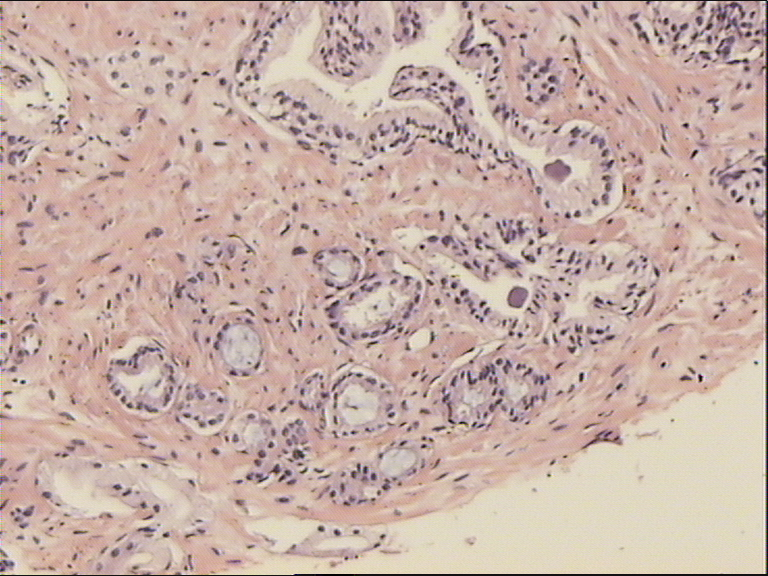 Πολύ σημαντική η αξιολόγηση σε σχέση με τα άλλα ευρήματα του ασθενούς
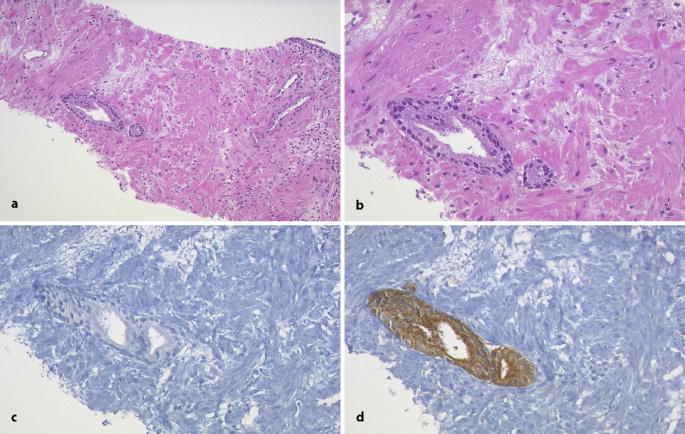 ker903
P504S
Άνδρας 80 ετών με PSA 100!!!
Θα το λέγατε καρκίνωμα?
P504S
PSA
Υψηλόβαθμο ΡΙΝ + καρκίνος
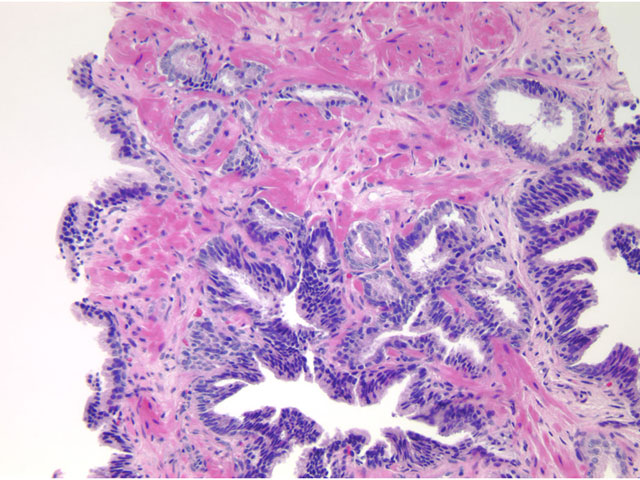 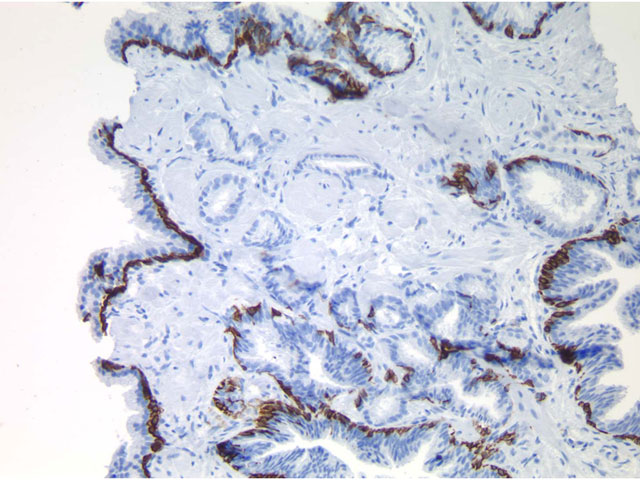 Η έννοια του «πολλαπλασιασμού μικρών άτυπων αδενίων» (ASAP)
William Murphy: ASAP is a bad idea
We legitimize uncertainty by expressing it in terms that can look like diagnosis
ASAP δεν είναι μια παθολογοανατομική οντότητα αλλά μια διάγνωση εξ αποκλεισμού

Οι βιοψίες που διαγιγνόσκονται ως ASAP ανοίκουν σε δύο κατηγορίες  :
1) Ποιοτικά ανεπαρκείς κυτταρο-αρχιτεκτονικοί χαρακτήρες
   απουσία προέχοντος πυρηνίου ή ευμεγέθους πυρήνα
2) Ποσοτικά ελάχιστη γραμμική επέκταση ή πολύ λίγα αδένια
      1-3  μικρά αδένια